Кейс №1Семейный бюджет как перекресток семи дорог
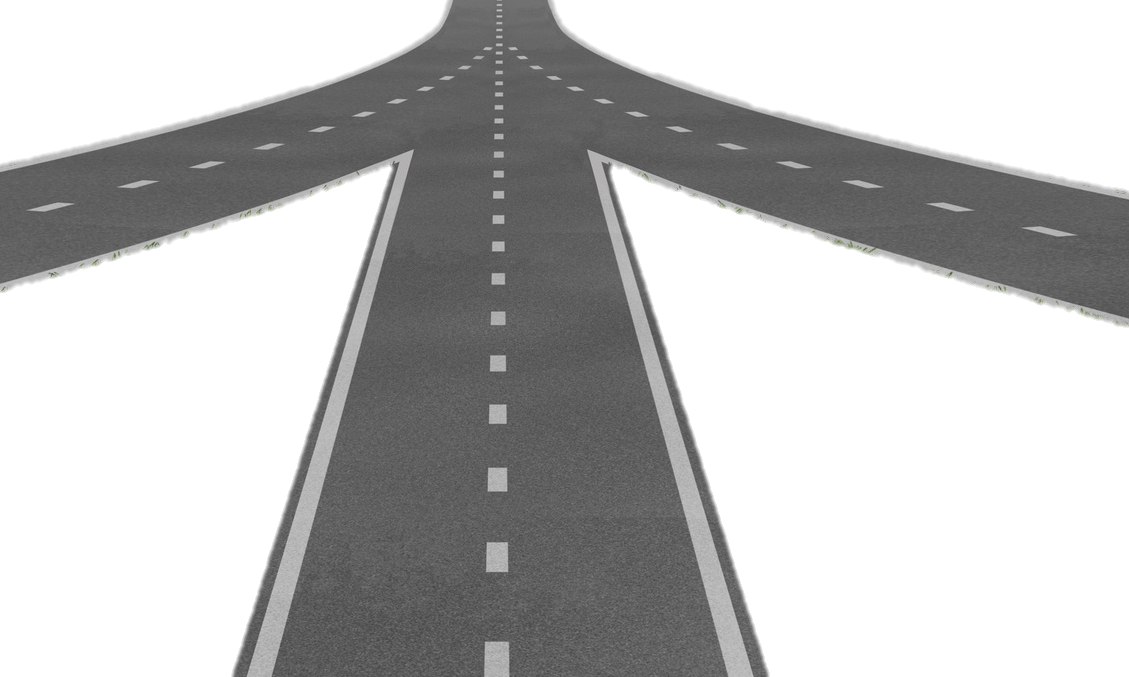 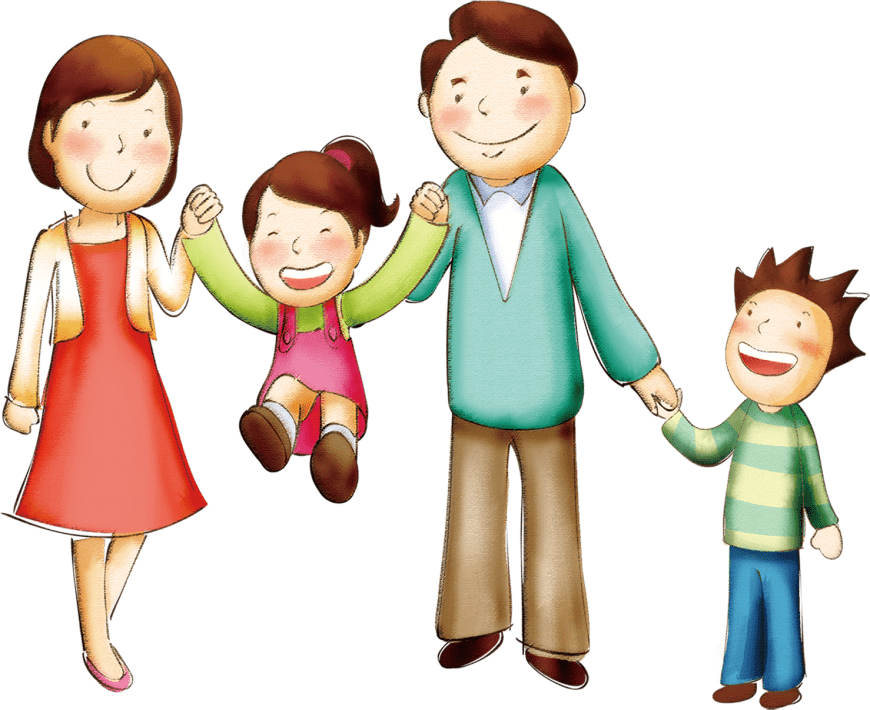 Команда учителей: 
А.А. Сайфиев,
А.Б.Терентьева,
Н.В. Миллер
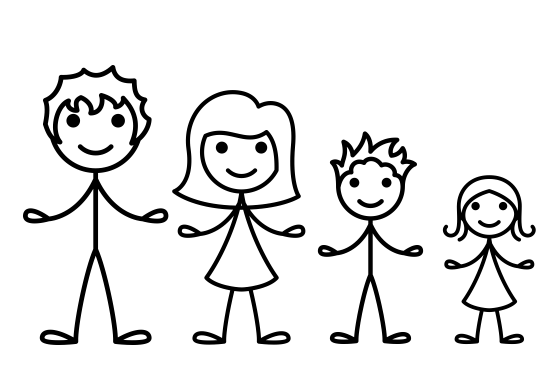 Семья Архиповых состоит из 4 человек, где работает только глава семьи, мама временно не трудоустроена, сын является студентом, а младшая дочь – обучающаяся 10 класса. 
В семье есть договорённость : деньги из семейной копилки можно брать свободно, но если их берут дети, то они должны спросить разрешения. 
В день совершения важной покупки глава семьи обнаружил, что в копилке не хватает нужной суммы. 
На семейном совете выяснилось, что мама взяла определённую сумму для погашения долга, а дети не выполнили условия договорённости, взяв деньги на свои нужды без разрешения. Весь вечер семья выясняла, кто прав в данной ситуации, а кто виноват.
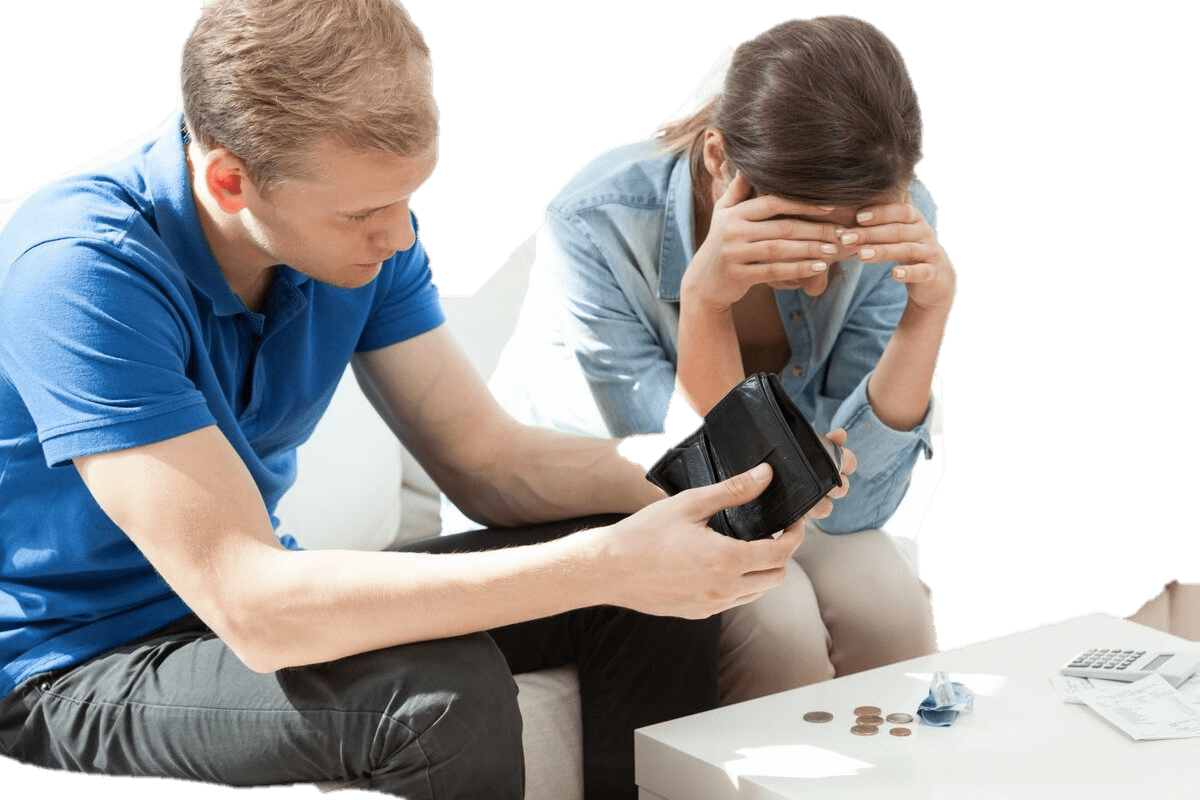 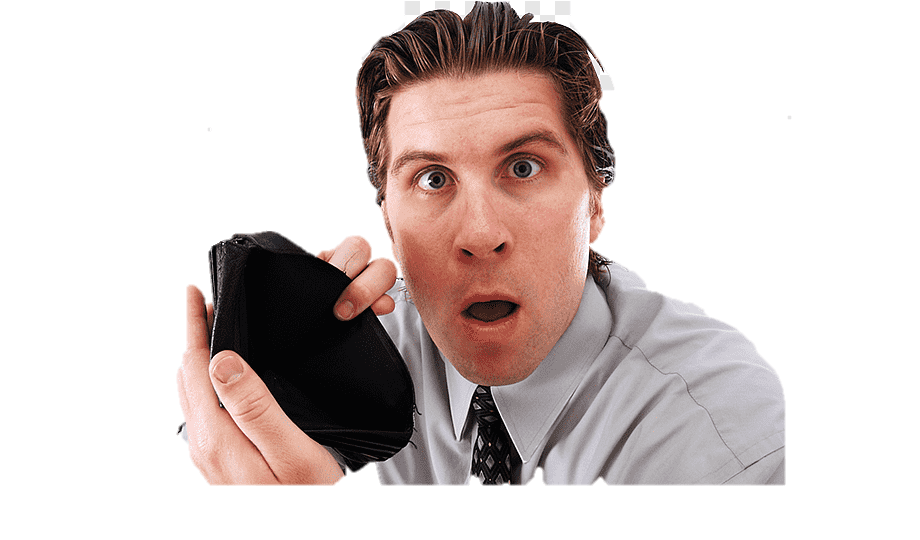 Так что же в итоге произошло?
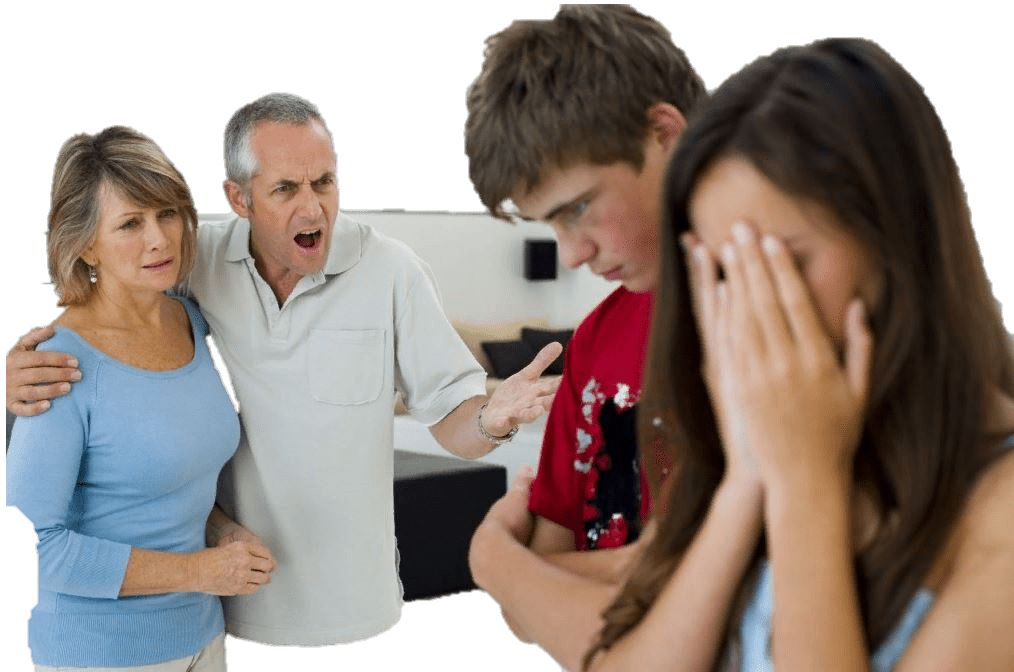 Несогласованные траты семейного бюджета привели к конфликту между членами семьи.
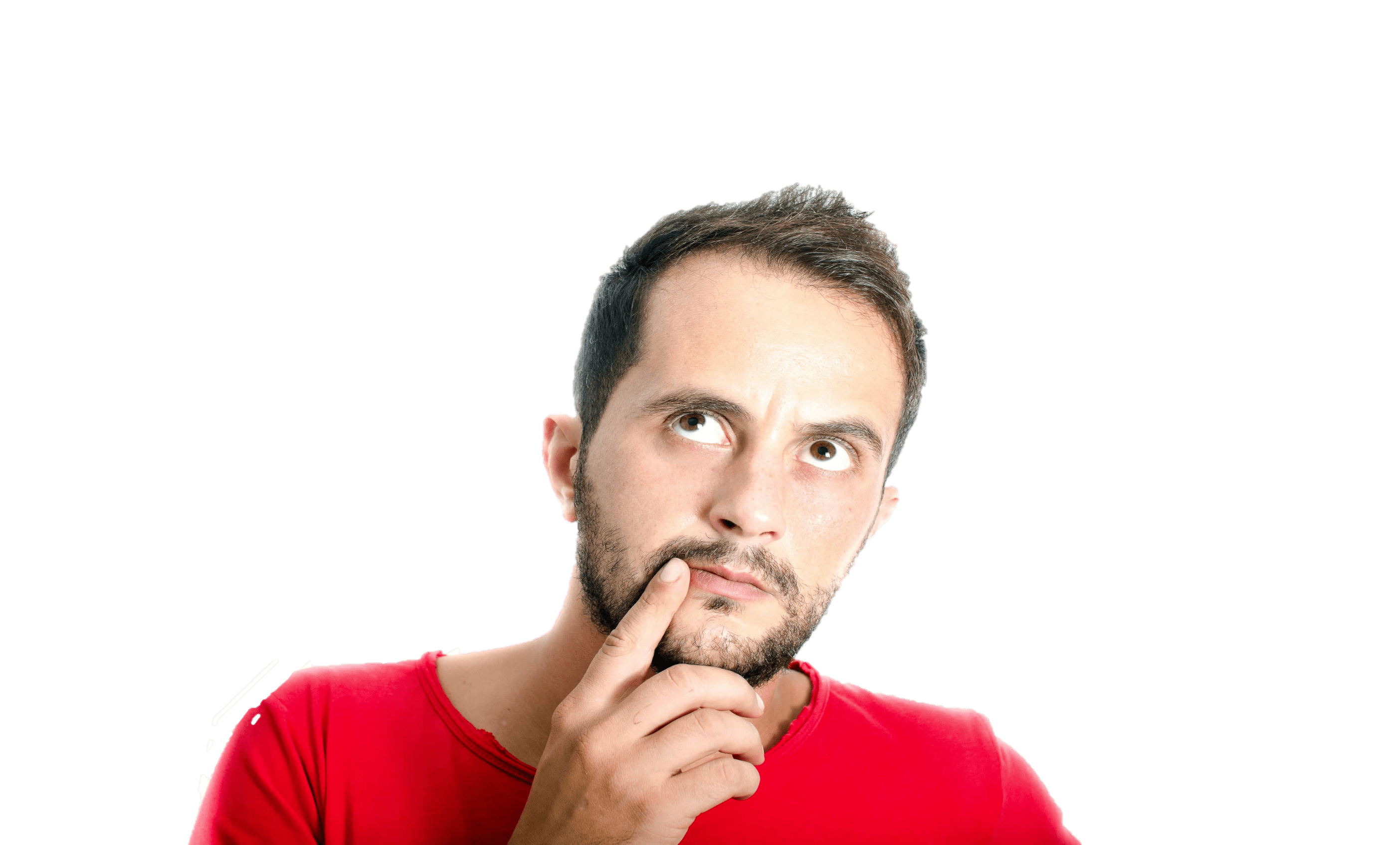 Что делать, если всё же возникла похожая ситуация?
Как не допустить подобных ситуаций?
СПАСИИБО ЗА ВНИМАНИЕ!
Источники информации:
https://www.exocur.ru/kak-izbezhat-semeynyih-ssor-iz-za-raznoglasiy-v-finansovyih-voprosah/
https://vashifinancy.ru/for-smi/press/news/k-chemu-mogut-privesti-raznoglasiya-na-temu-deneg-v-seme-i-kak-ikh-izbezhat/
https://infourok.ru/analiticheskaya-statya-problemi-semeynogo-byudzheta-voprosi-i-otveti-3365897.html
https://бюджет-семьи.рф/
https://www.b17.ru/article/320205/